Threats to the Trinity River  Water Protection Speaker’s Series, June 12, 2019
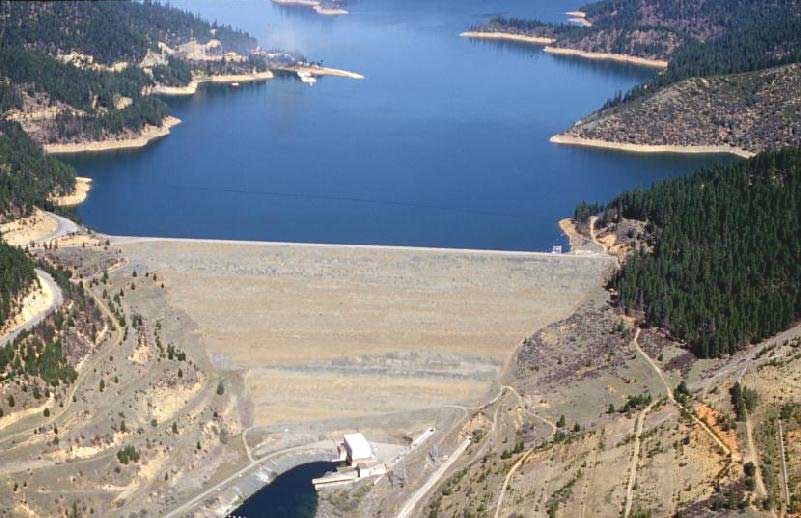 “Provided, That the 
Secretary is authorized 
and directed to adopt 
appropriate measures to 
insure the preservation 
and propagation of fish 
and wildlife, including, 
but not limited to,
the maintenance of the 
flow of the Trinity River 
below the diversion point…”
1955 Trinity River Act
Tom Stokely, Save California Salmon
530-524-0315
tstokely@att.net
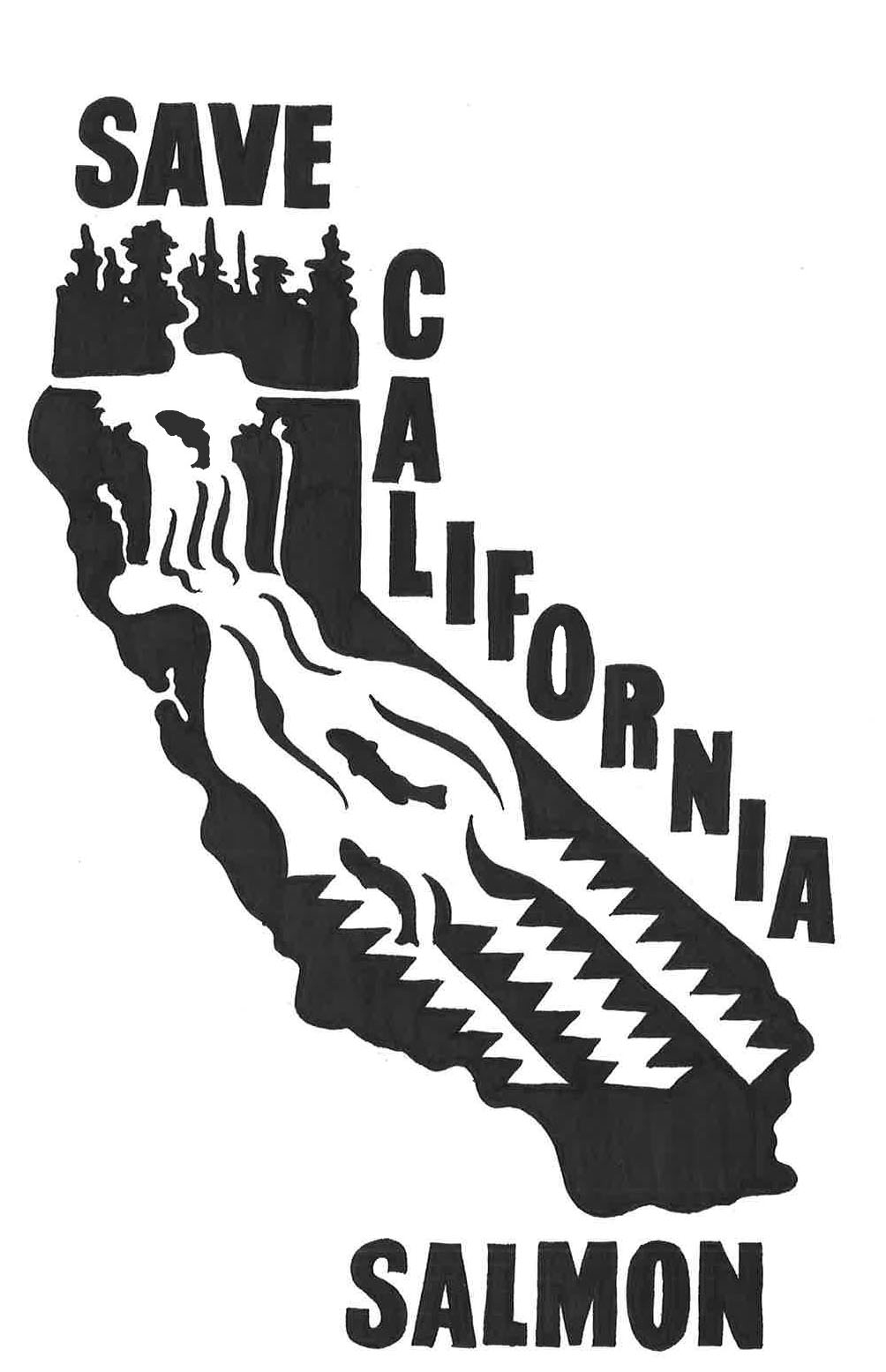 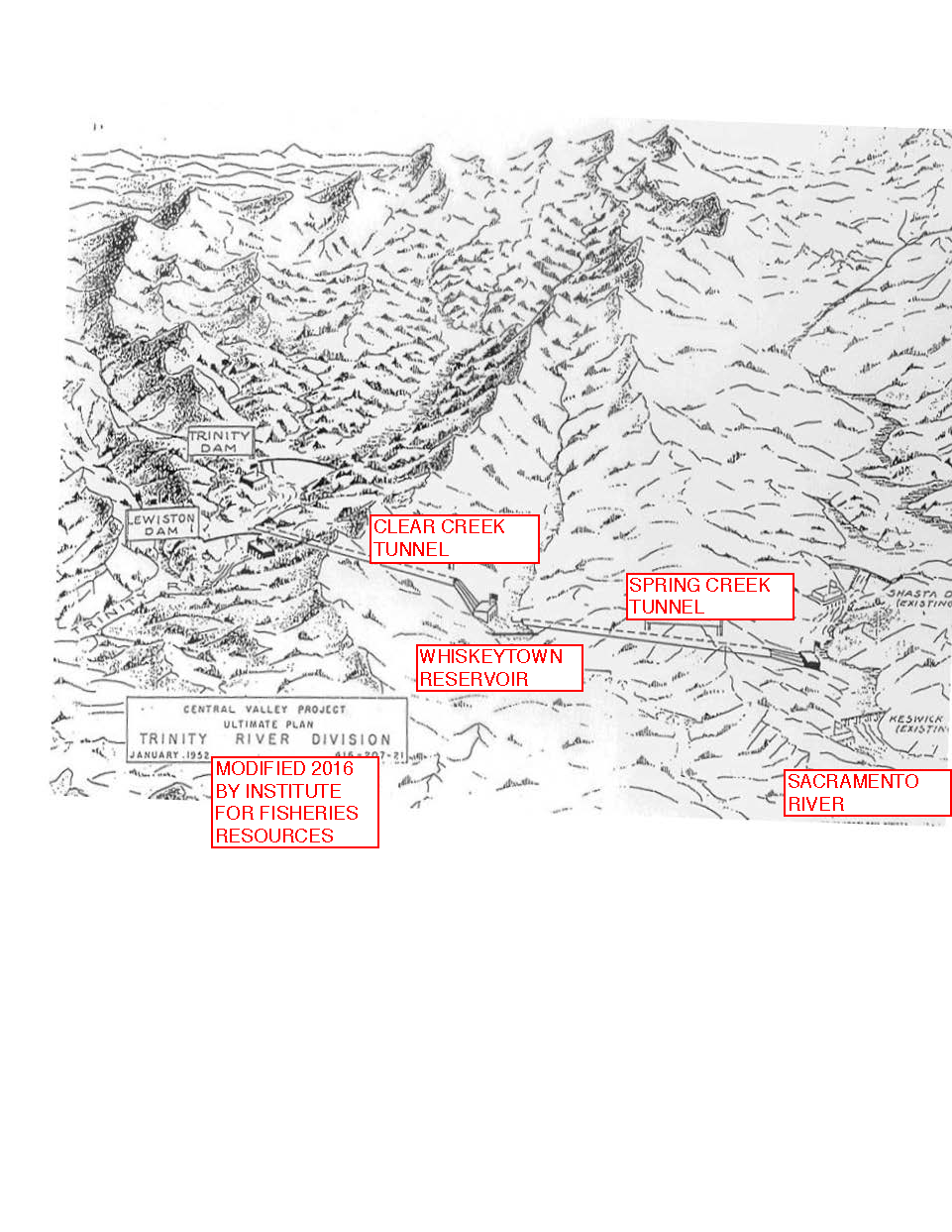 ULTIMATE PLAN
FOR TRINITY RIVER
DIVISION, USBR, 
1952, MODIFIED BY
IFR, 2016
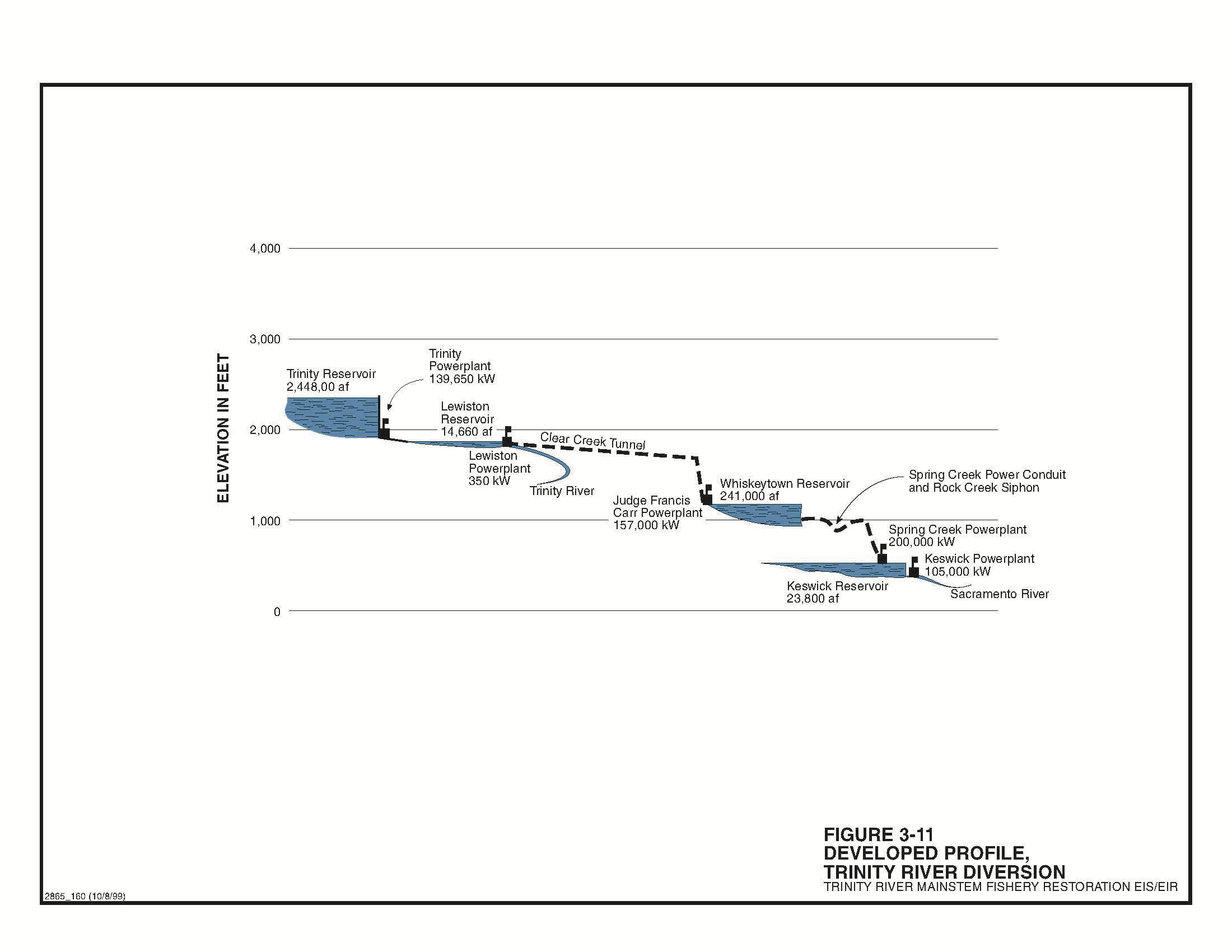 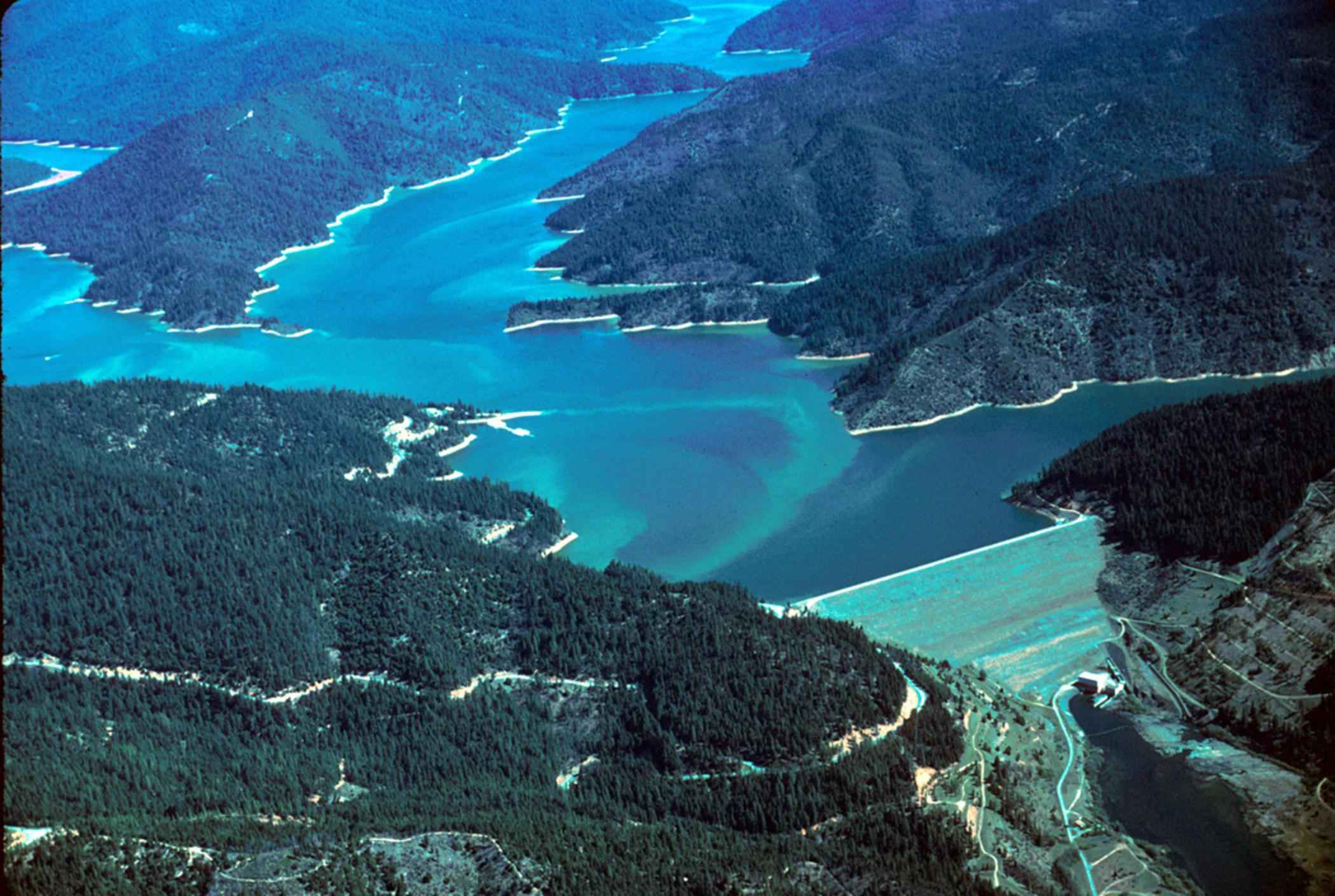 TRINITY DAM
& RESERVOIR
Photo: Tupper Ansel Blake, USFWS, Wikipedia
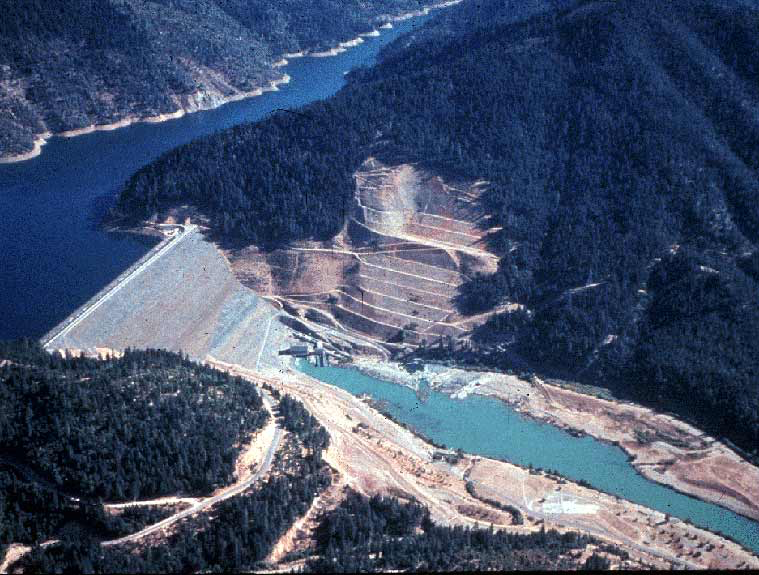 Photo: Krisweb
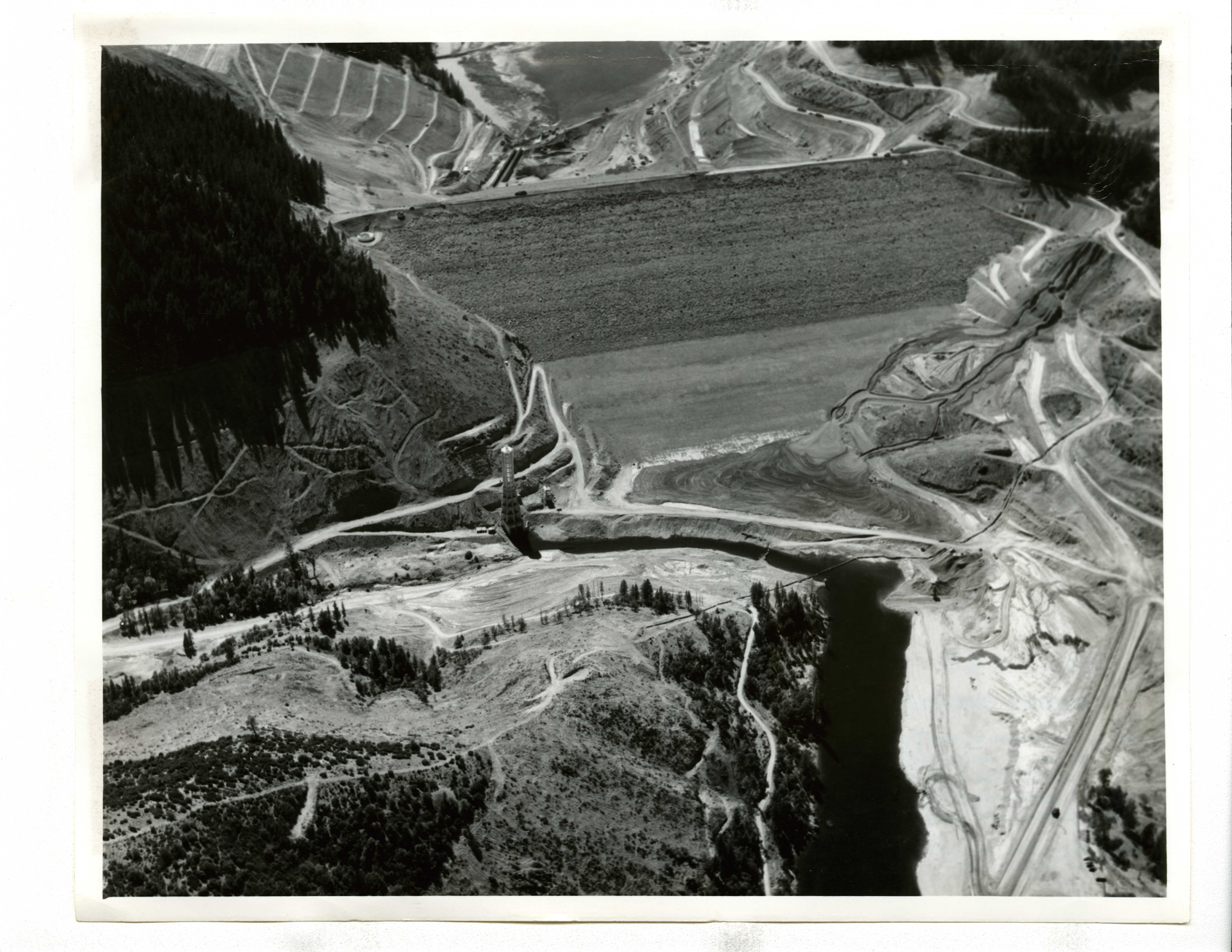 Photo: USBR
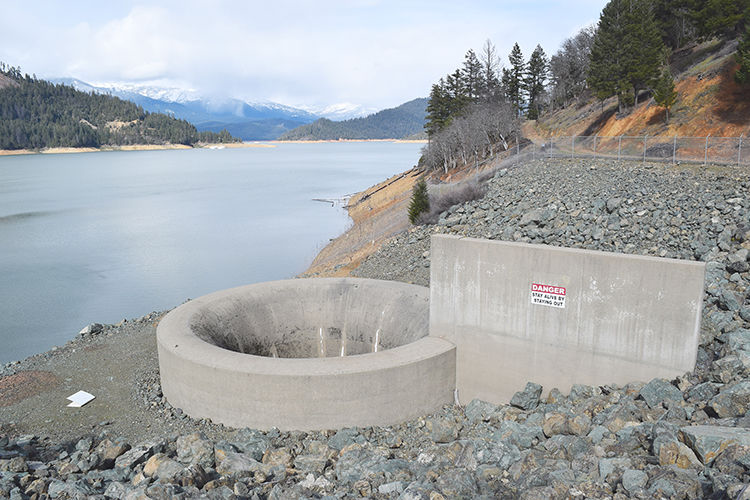 TRINITY DAM GLORY HOLE Photo: Trinity Journal
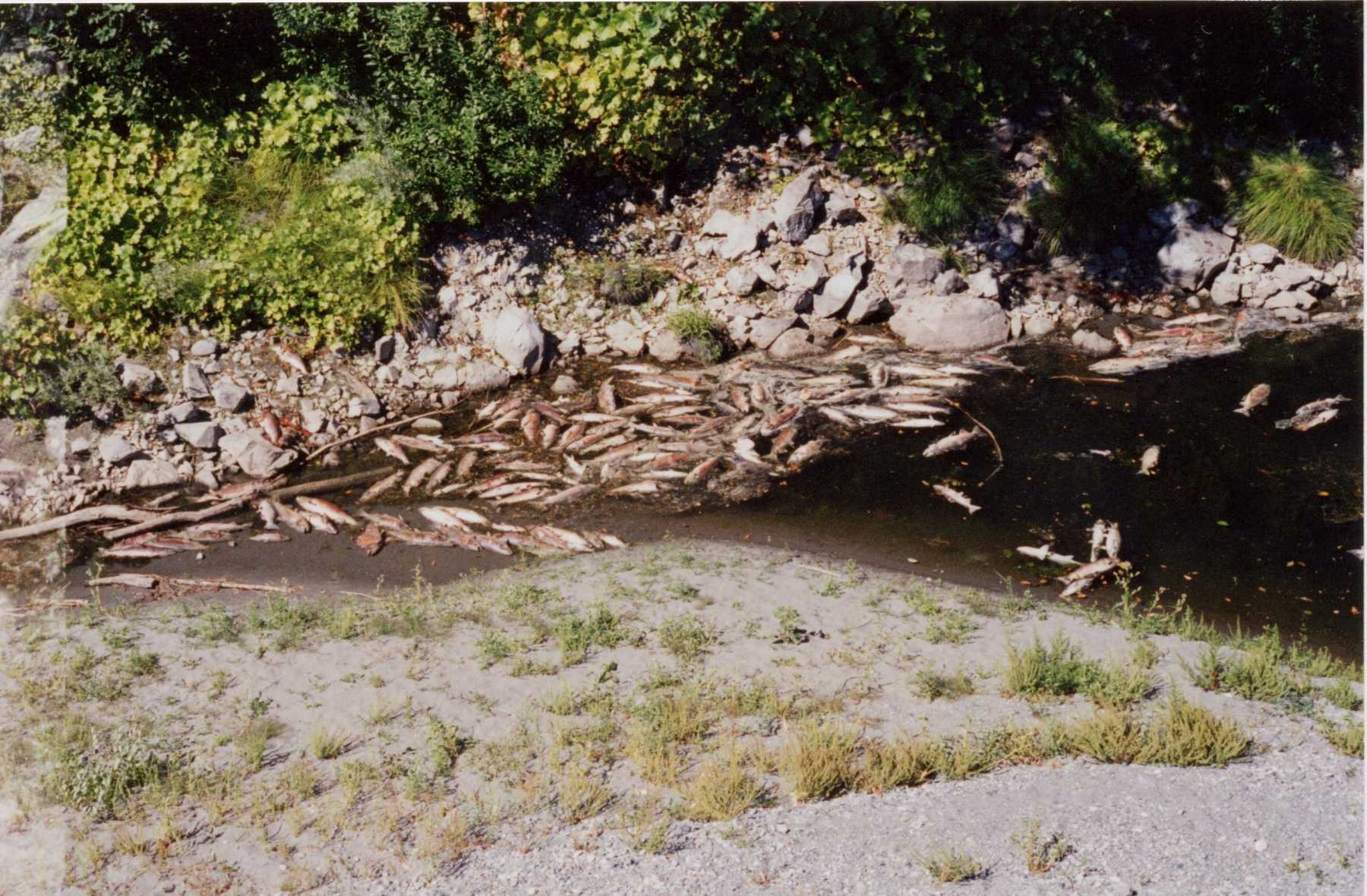 1970’s:  Damage to Trinity River Fisheries is severe		Trinity River Task Force is formed
1975:  	Experiments with increased flows begin
1977:  	Driest year on record in California, Trinity Lake drained to 	approximately 10% of its capacity (224,000 af)- cold water           pool nearly exhausted, but Powerplant remains in operation
1977:  	Trinity River Hatchery Fish Die because Reclamation 	refuses to bypass the Powerplant to provide cold water to 	the fish until September 9, 1977
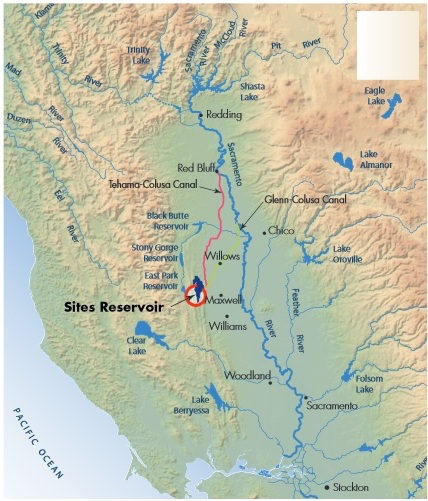 SITES IMPACTS TO TRINITY RIVER AND HUMBOLDT COUNTY PER KAMMAN HYDROLOGY REPORT:*

MODELING DOES NOT INCLUDE HUMBOLDT COUNTY’S 50,000 ACRE FOOT CONTRACT OR LOWER KLAMATH RECORD OF DECISION

CHANGES IN TIMING OF DIVERSIONS TO SACRAMENTO RIVER FROM FALL MONTH TO WINTER INCREASES RIVER TEMPERATURES DURING FALL SPAWNING PERIOD BUT IMPACT NOT DISCLOSED

DECREASES IN WINTER TRINITY RIVER FLOWS 

PROPOSED 5,000 CUBIC FEET PER SECOND MINIMUM BYPASS FLOW IN SACRAMENTO RIVER IS INADEQUATE TO PROTECT SACRAMENTO RIVER SALMON, AN IMPORTANT COMPONENT OF NORTH COAST OCEAN SALMON FISHING (NOT MENTIONED IN KAMMAN REPORT)*
TRUMP WATER PLAN= TRINITY LAKE UP TO 350,000 AF LOWER THAN MODEL RESULTS=DEAD FISH IN TRINITY AND LOWER KLAMATH RIVERS!
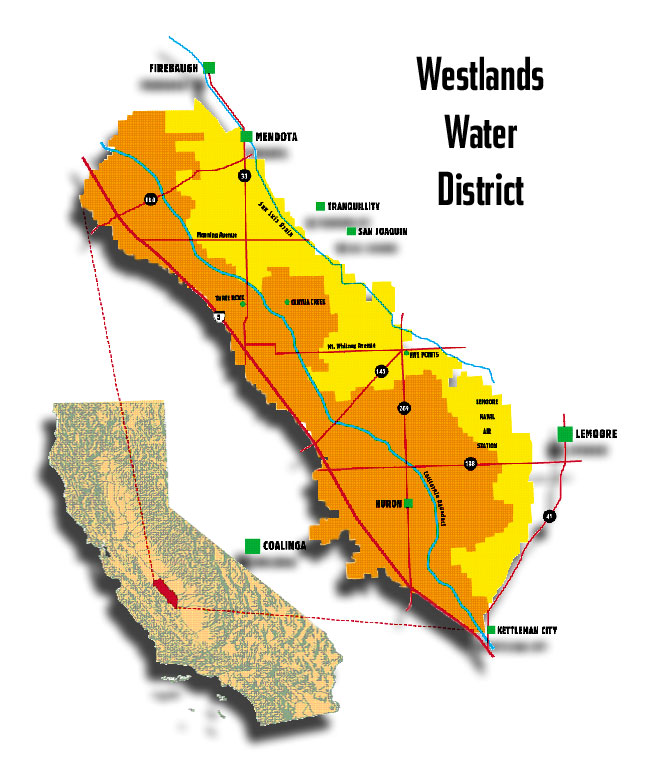 1953: Westlands Water District joins the fight in promoting legislation to dam the Trinity River 	
	
    For a history of ”How the Trinity Lost It’s Water” to Westlands, see http://trinity-lake.com/water/HowTrinityRiveLostItsWater.pdf 

	Congressman Clair Engle and the “California Committee for Trinity River Development” promise  that the Trinity project “does not contemplate diversion of one bucketful of water which is necessary in this basin” and “the argument that it will ruin fishing is absolute nonsense”
Image Courtesy of Westlands Water District Website
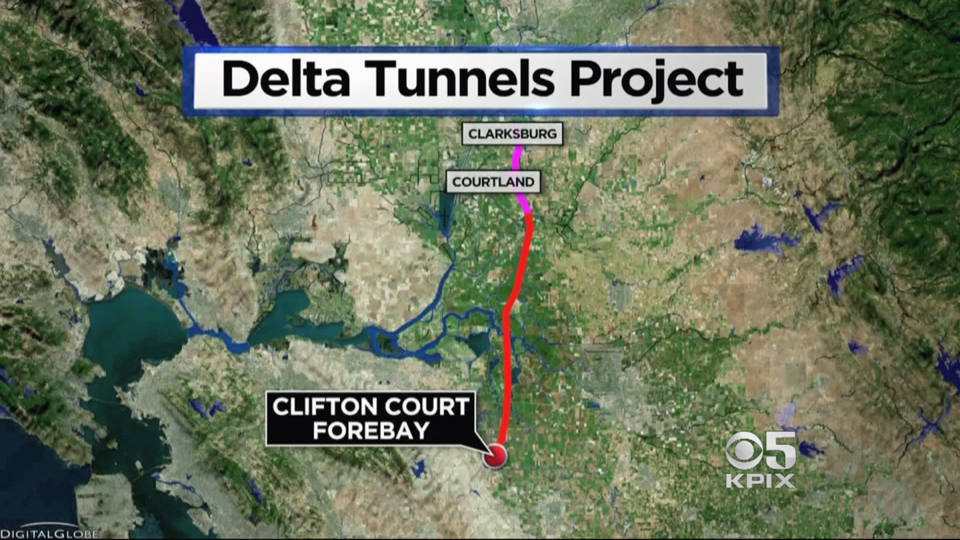 FUTURE CONDITION KLAMATH/TRINITY RIVER FISHERIES?
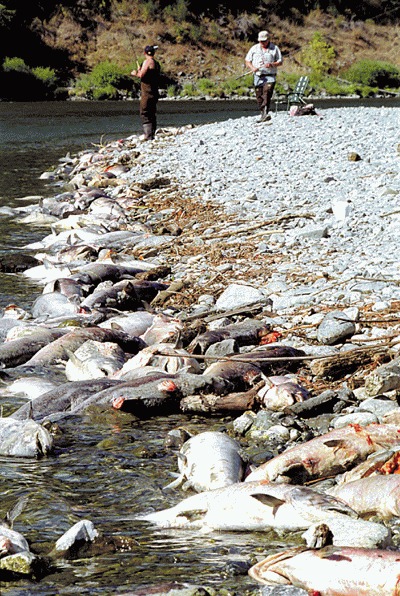 Central Valley fall-run Chinook salmon in the Yuba River. Photo: Jacob Katz
Lower Klamath River 2002. Photo: California Department of Fish and Wildlife
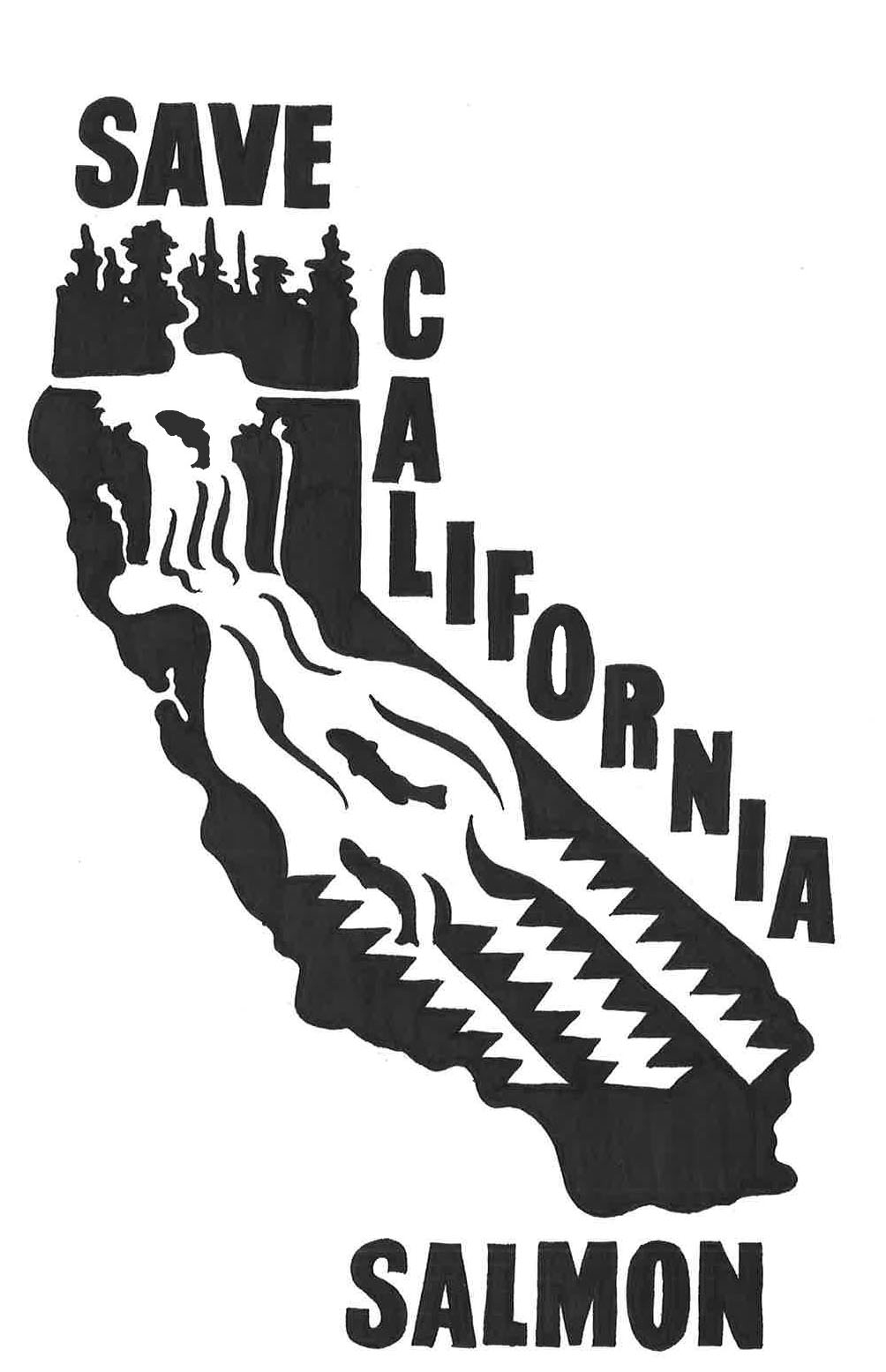 THANK YOU WATER PROTECTORS!
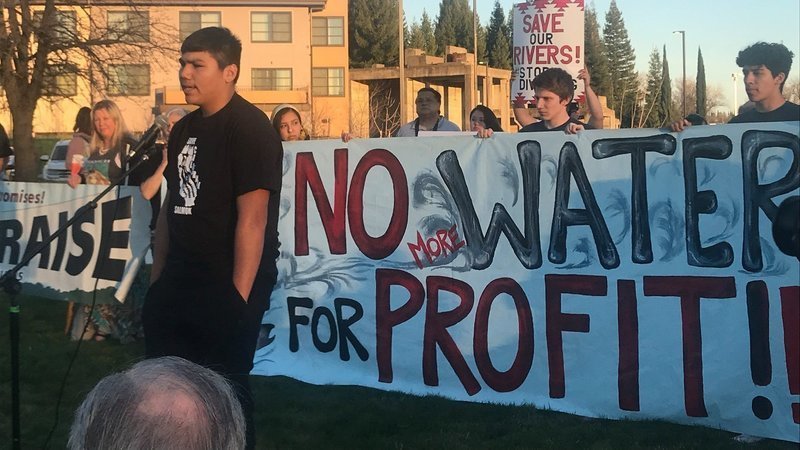